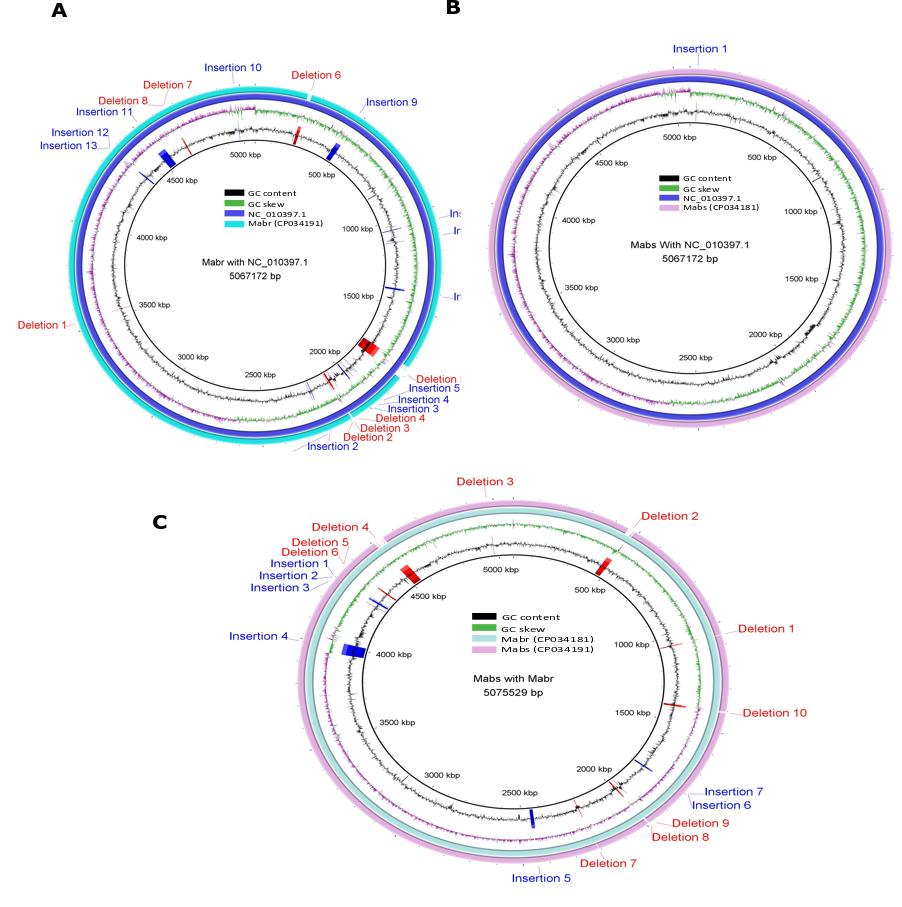 Figure S6: Circular visualization of insertions and deletions in MabR (CP034191) and MabS (CP034181). BLAST Ring Image Generator (BRIG v0.95 and NCBI BLAST+) used for comparison of MabR genome (CP034191) with M. abscessus reference genome (NC_010397.1) (A), MabS (CP034181) genome with M. abscessus reference genome (NC_010397.1) (B), and MabS (CP034181) with MabR (CP034191) (C).